Technical Infrastructure Plan
Logical Access Model
(users & robots)
How Applications Are Automated
Complete Deployment
Check Sheet
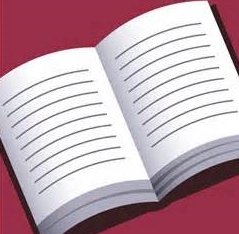 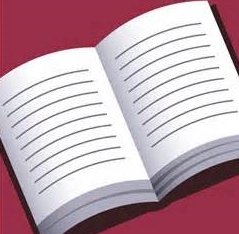 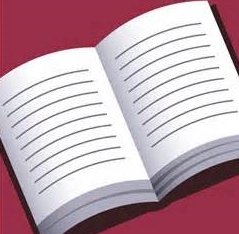 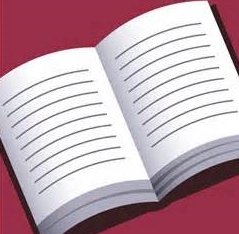 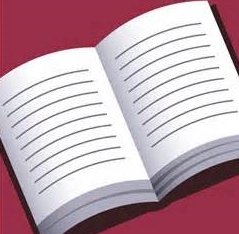 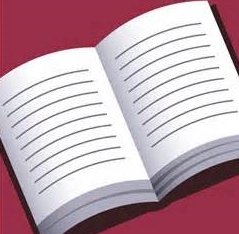 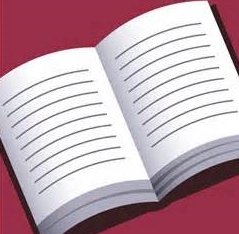 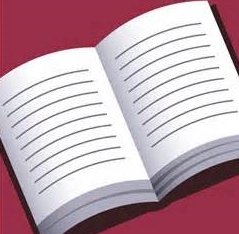 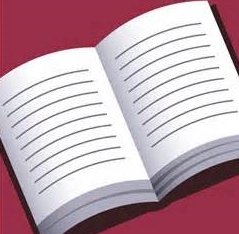 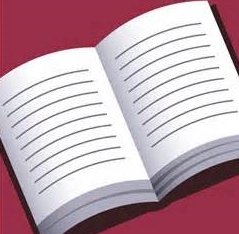 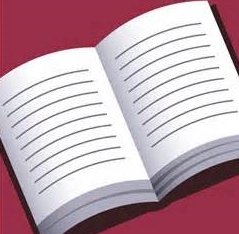 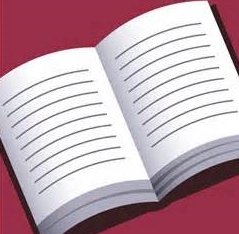 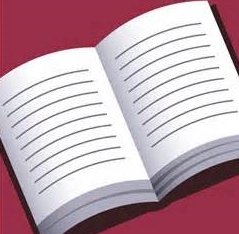 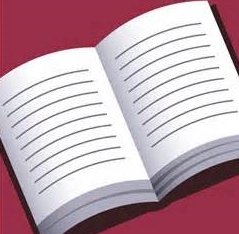 Populate & complete 
VM Checklist
Deployment Options POC
Infrastructure Reference Guide
Database Maintenance
Installing Enterprise Edition
Blue Prism Deck - Infrastructure Overview
Provisioning Database Server
Login Agent User Guide
Issue Deployment Check Sheet
Infrastructure Overview
Key documents
Project 
Planning
Commercials
 Scope agreed
Smoke Testing – environment, VMs & robot IDs
Blue Prism installed and configured
Source Application Software installed
VMs, App Server & SQL Server
Detailed Environment Design
Document produced 
(for BP Review)
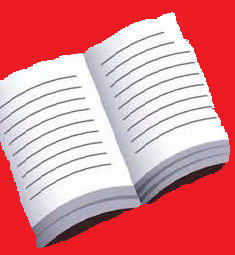 Key
Project Governance
Robot App Access assigned
Robot App Access requested
Robot Win IDs assigned
Robot Win IDs requested
Hardware
Software / Applications
User ID / Access
Planning
Meeting
Environment Signed off
Resources Secured
Process SME and/or BP Controller
Testing
Checkpoint 1
Checkpoint 2
Checkpoint 3